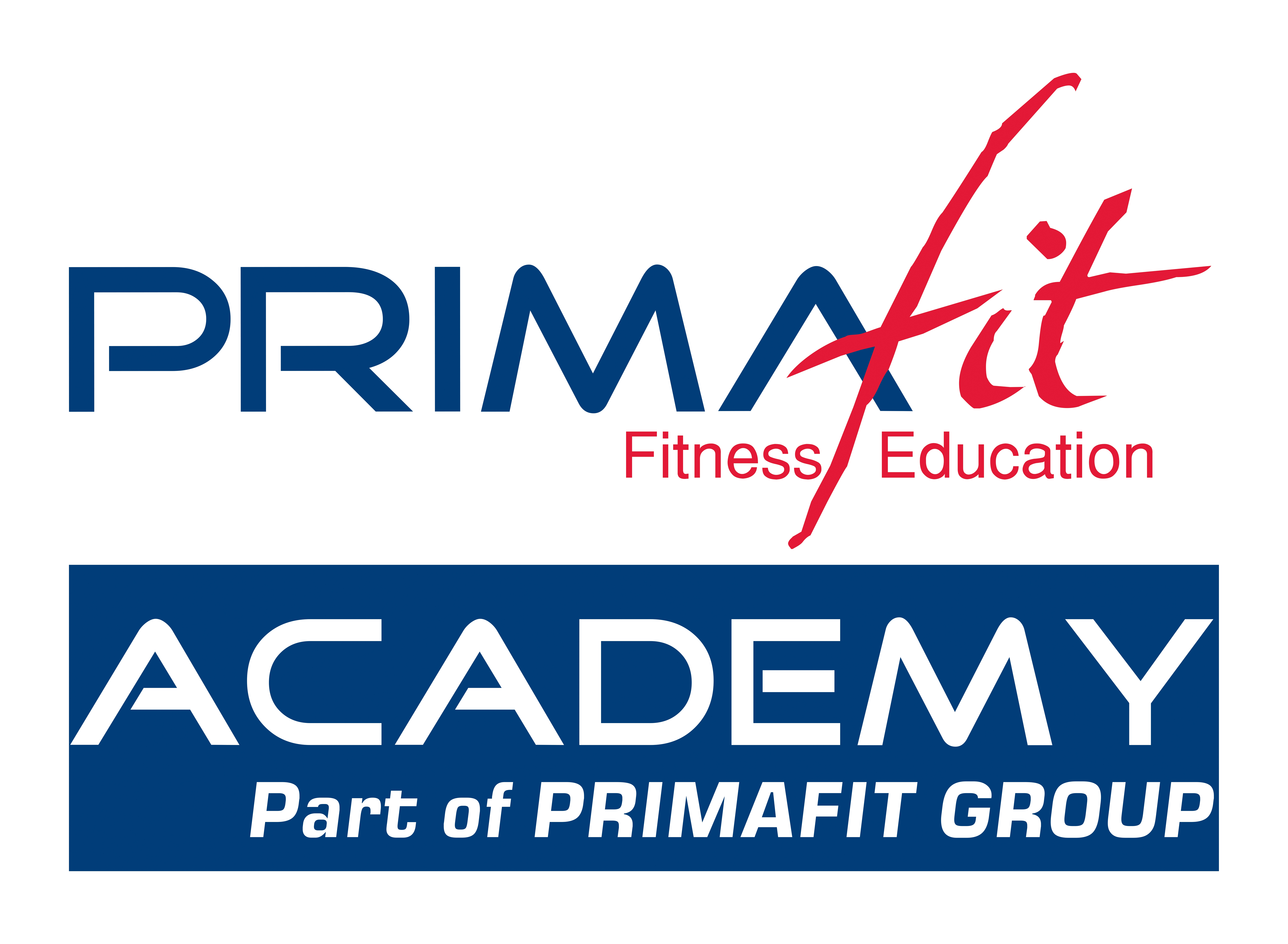 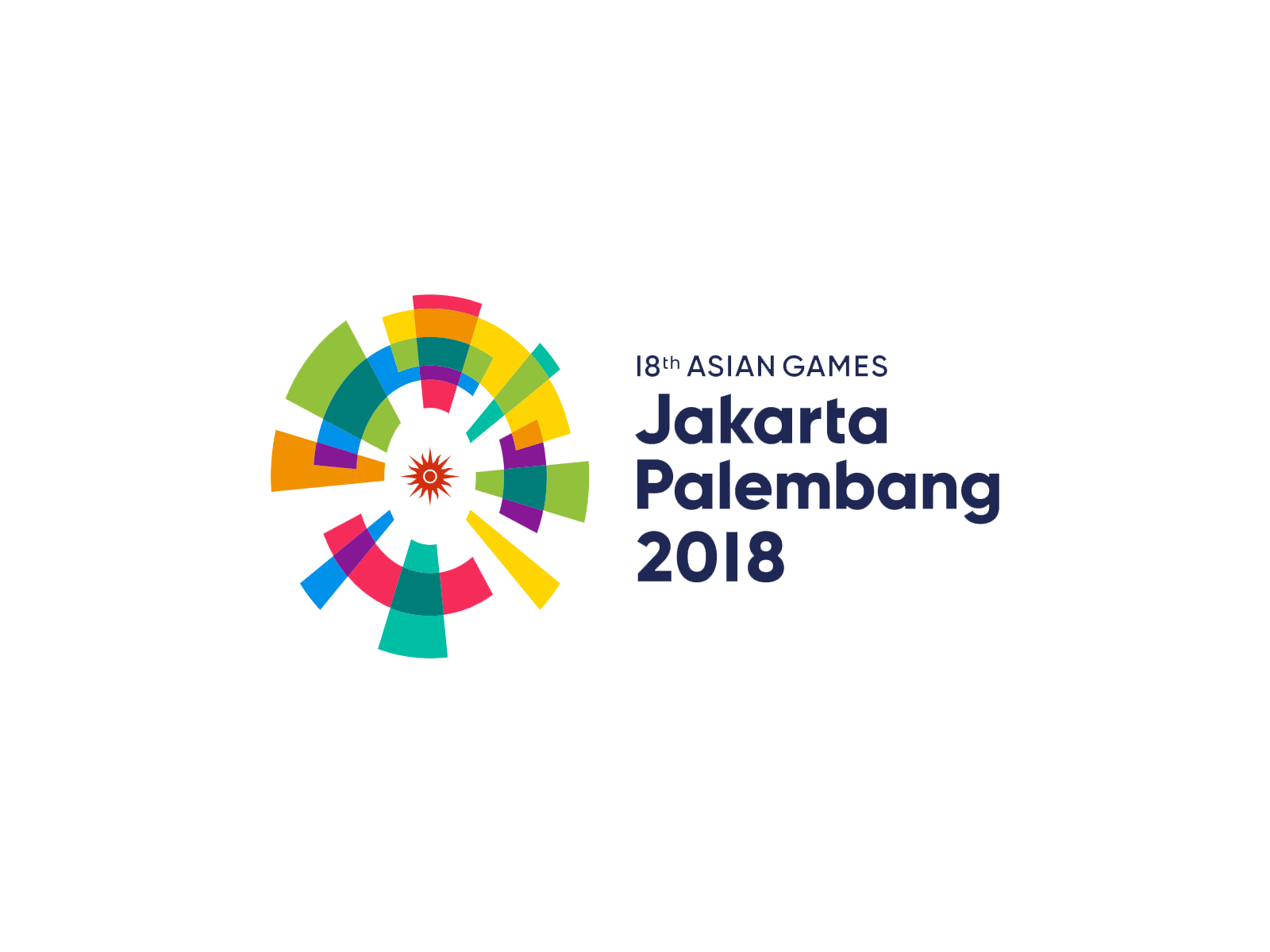 HYDRATION IN SPORT & EXERCISE
Nazhif Gifari, SGz, Msi
Dosen Gizi UEU
Founder Gizi Kebugaran
Konten
Air sebagai zat Gizi Esensial
Keseimbangan Air Tubuh
Peran Air dalam Diet
Kesimpulan
AIR SEBAGAI ZAT GIZI ESENSIAL
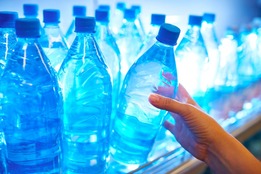 Air (H2)) = Zat Gizi: berperan unik bagi kesehatan (tidak bisa digantikan zat lain)
Air (H2O) = Gizi Makro, banyak dan paling banyak dibutuhkan tubuh
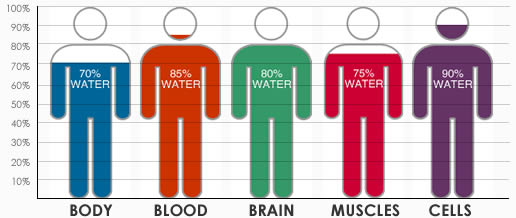 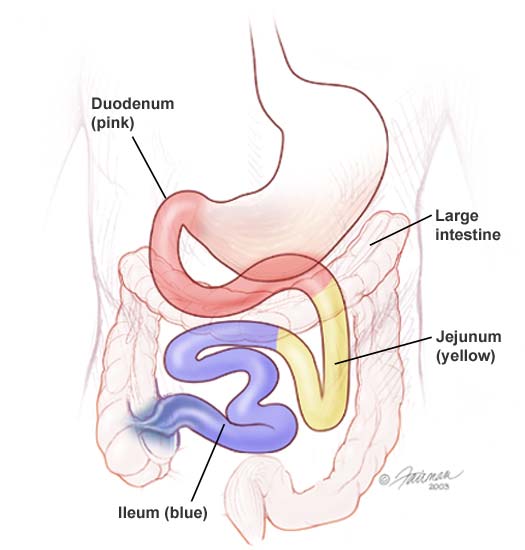 Air (H2O) = Zat Gizi Esensial, tidak dapat diproduksi tubuh untuk memenuhi kebutuhan

Tubuh memperoleh dari minuman = makanan & hasil metabolisme

Air cepat masuk ke lambung & usus.
90 % air diserap di usus kecil
10% diserap di usus besar
Peran Unik Air Bagi Tubuh
Berpengaruhi 
Pada kehidupan 
(kesehatan, mood, 
daya ingat, stamina)
Risiko Dehidrasi Meningkat Bila Keringat & Urin Banyak atau Penguapan Keringat Cepat
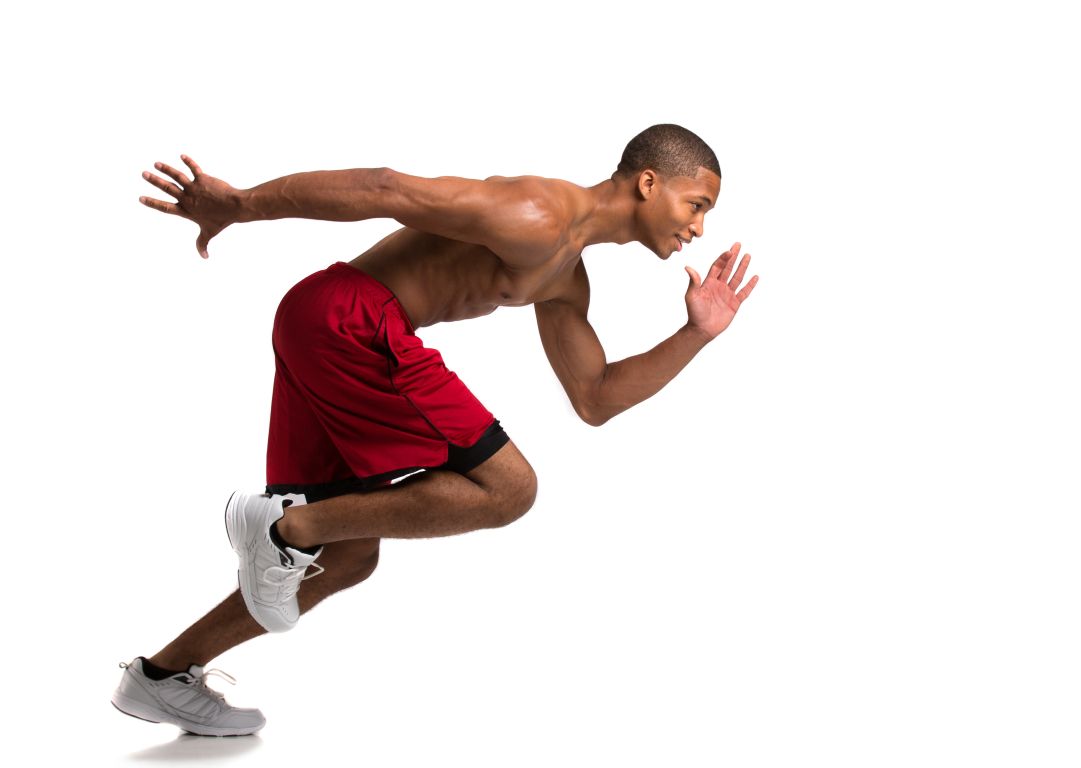 KESEIMBANGAN AIR TUBUH DEWASA AKTIFITAS RINGAN
Output
2500 mL/hr
Input
2500 mL/hr
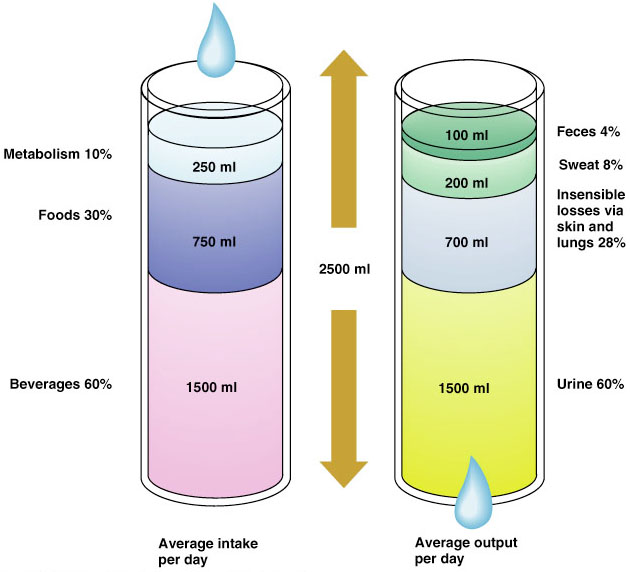 KESEIMBANGAN AIR TUBUH
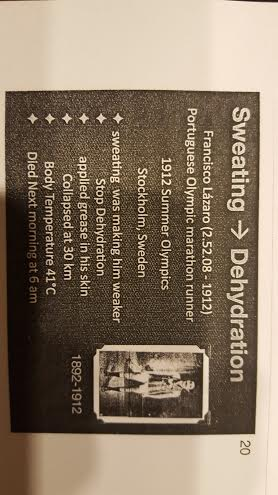 Francisco  LazaroPortugese Olympic Marathon Runner 2012
Kebutuhan Air semakin Meningkat dengan Meningkatnya Aktifitas Fisik & Suhu
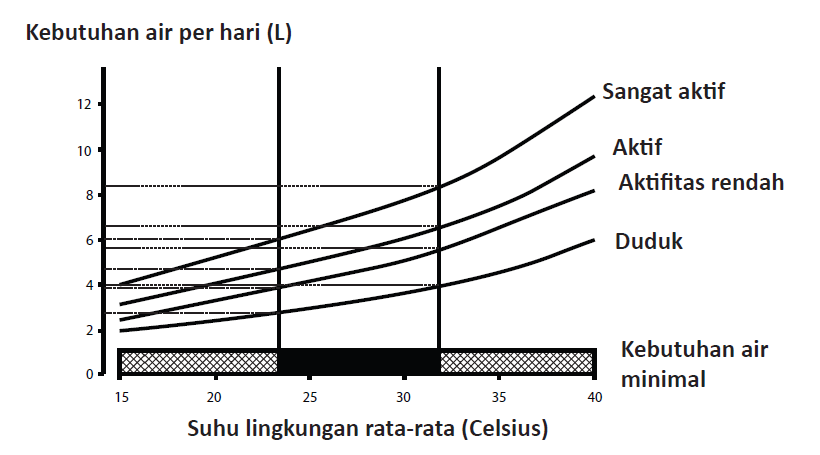 Kenefick RW, Sawka MN. Hydration at the Work Site. J Am Coll Nutr. 2007;26(5): 597S–603S.
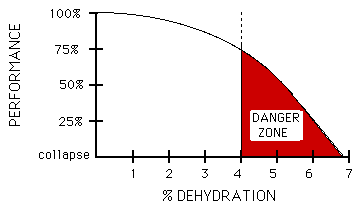 Kemampuan fisik menurun 25%
Grandjean&Ruud.  Nutrition for Cyclists, Clinics in Sports Med. 1994; 13:235-246.
Kebutuhan Air Secara Klinis Mempertimbangkan:
Ukuran tubuh – BB, TB & Umur
Volume urin
Warna urin
Aktifitas fisik
Suhu badan
Suhu lingkungan atau ruangan
Diet (sodium, kafein, KH)
Kondisi medis (penyakit)
Instrumen sederhana memantau status
hidrasi (Kartu PURI – Periksa Urin Sendiri)
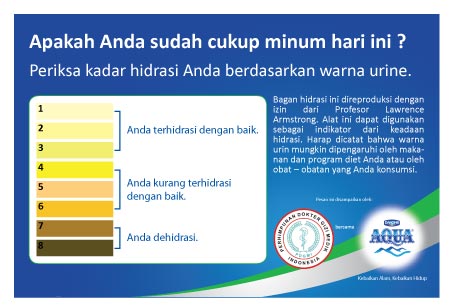 Warna urine di slide ini tidak mencerminkan warna urine yang seharusnya.
Silakan merujuk pada kartu PURI dalam   buku “ Air bagi Kesehatan”
KIAT CEGAH DEHIDRASI
Waspadai  jangan sampai terjadi gejala dehidrasi  (haus, bibir kering, pusing, lelah, urin warna pekat dan berkurang jumlahnya
Amati warna urin Anda setiap kali buang air, waspadai bila berwarna kuning pekat. 
Gunakan  skor warna urin pada kartu PURI sebagai  pembanding
Minumlah  secara berkala  setiap 30-60 menit, untuk menjaga warna urin Anda pada skala warna 1-3 
Air minum  yang aman sehat adalah air yang paling baik untuk  hidrasi tubuh. 
Minum 2 gelas air  1-2 jam secara rutin sebelum makan menurunkan risiko kegemukan 
Minuman bergula cenderung  meningkatkan risiko kegemukan, karena itu batasi  minum minuman bergula/manis dengan pH rendah atau tinggi.
Peran Air Dalam Diet
Minum Air Sebelum Makan Menurunkan BB
Dua kelompok dewasa dan lansia diberikan makan dengan kalori yang sama tetapi salah satu grup diintervensi dengan minum 500 ml air sebelum makan utama. Hasilnya berat badan pada grup yang diberi minum sebelum makan menurun BB 2 kg lebih banyak selama 12 minggu.
Elizabeth A et al. Obesity . 2009.  Water Consumption Increases Weight Loss During a Hypocaloric Diet Intervention in Middle-aged and Older Adults
Tips Diet yang Cerdas dan Sehat
D+E Weight Loss > D Weight Loss The effect exist up till   1-2 yr
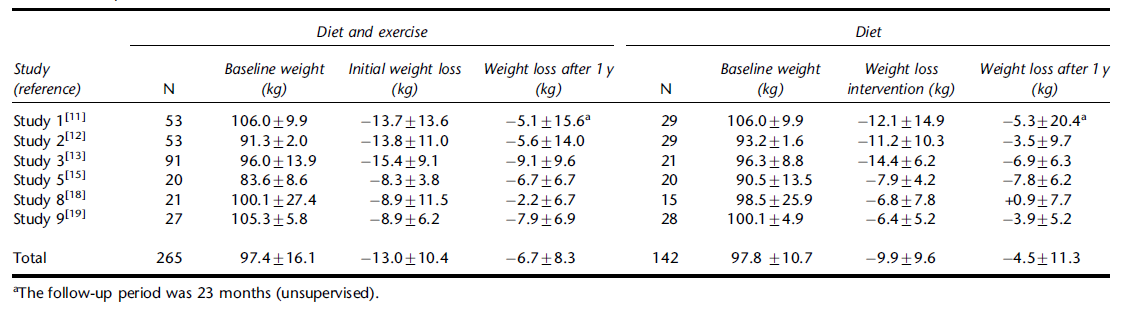 Drinking water
at 2, 6 & 12 mo
<1L/d
≥1L/d
Diet Bisa Gagal bila Tidak Cukup Minum
Carbohydrate intake
Β(SE)= - 5.5 (1.2)% *
Total energy intake
Β(SE)= - 286 (46)kcal/d *
60
2200
(kcal/d))
(% of Total Energy)
45
1700
30
1200
0
1
2
3
4
5
6
7
8
9
10
11
12
0
1
2
3
4
5
6
7
8
9
10
11
12
Body weight (BB)
Β(SE)= - 3.3 (0.4)kg *
Waist circumference (LP)
Β(SE)= - 3.4 (0.4)cm *
100
100
(cm)
(kg)
85
90
70
80
0
1
2
3
4
5
6
7
8
9
10
11
12
0
1
2
3
4
5
6
7
8
9
10
11
12
Time (mo)
Time (mo)
MINUM AIR PUTIH
Minum Air
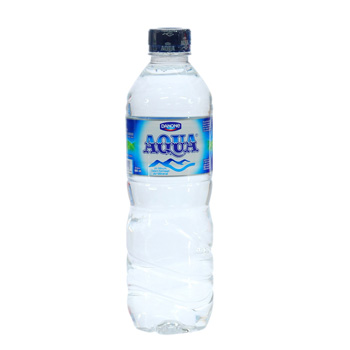 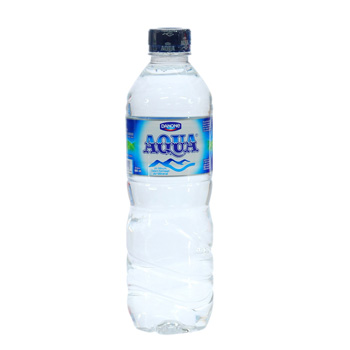 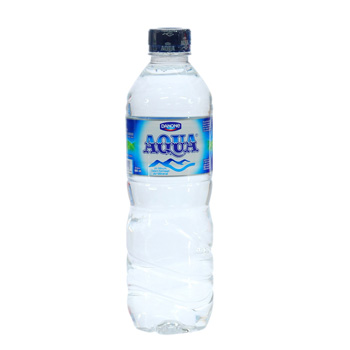 Makan Malam (600mL)
Makan Siang (600mL)
Sarapan (600mL)
Kadar profil lipid sebelum dan sesudah intervensi1
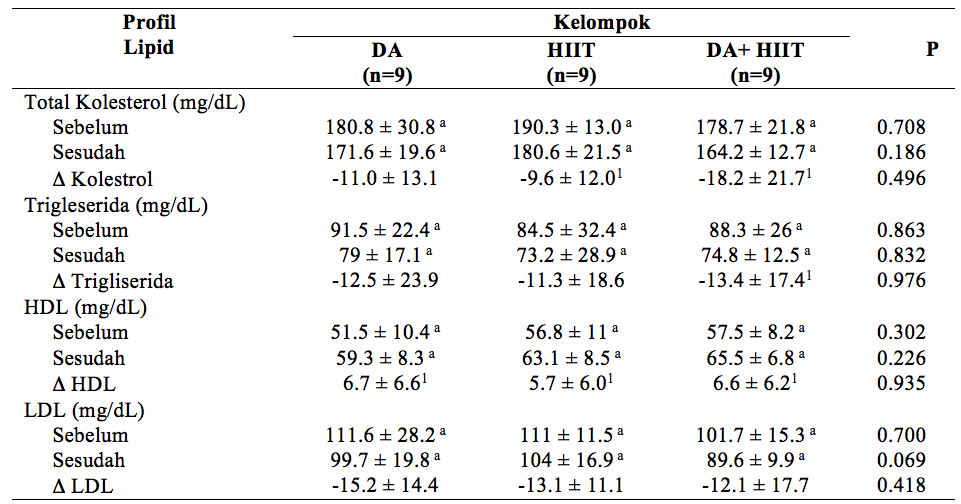 x ± Sd 
a. Pada baris yang sama, angka dengan huruf yang tidak sama menunjukkan perbedaan nyata antar kelompok perlakuan (Uji Anova, p<0.05)
1    Pada kelompok yang sama terdapat perbedaan yang nyata sebelum dan sesudah intervensi (Uji Beda-t, p<0.05)
Tips memenuhi cairan & elektrolit tubuh saat olahraga
Biasakan makan sayur dan buah dalam pola kebiasaan makan harian
Rasakan keringat saat berolahraga, semakin banyak keringat maka konsumsi minum ditingkatkan
3–4 jam sebelum olahraga minum 
1–2 jam sebelum olahraga minum 0.7 - 0.8 L  sports drink (isotonik)
15-30 menit sebelum olaharaga 0.6 L (2.5 gls) air putih/sport drink (isotonik)
Selama olahraga kompetisi minum 0.8 L air putih/sport drink  setiap 20 menit
Setelah olahraga minum 1.6 L (atau sejumlah berat badan yang hilang)  air putih atau sport drink bila aktifitas sangat berat
Rekomendasi minum saat olahraga
Minuman setelah olahraga tergantung intensitas dan lamanya olahraga. American Collage of Sports Medicine (ACSM) merekomendasikan:
< 60 menit : Air putih
> 60 menit : sport drink (isotonik)
Saat berolahragalebih baik minum?
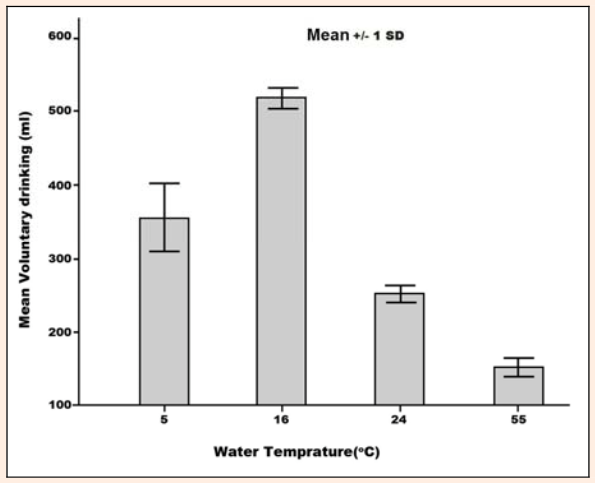 Konsumsi air dingin (suhu 6-17 C) memberi peluang seseorang untuk dapat mengonsumsi air lebih banyak. Sehingga mengonsumsi air dingin, kehilangan cairan saat olahraga dapat tergantikan dengan baik.
Khamnei S et al. 2011.Water temperature, voluntary drinking & fluid balance in dehydrated Taekwondo athletes. Jr of Sports Science and Medicine (2011) 10, 718-724
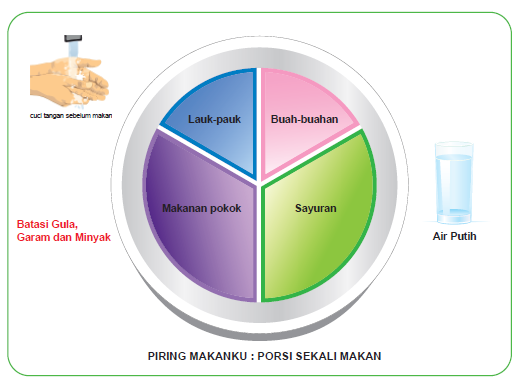 Kesimpulan
Air berperan unik terutama untuk pembentukan dan pemeliharaan sel, pengaturan susu tubuh, pelarut dan media transportasi  zat terlarut dan eliminasi sisa dll yang penting untuk hidup sehat
Pada prinsipnya kebutuah air atlit sama dengan jumlah air yang keluar; yang dipengaruhi oleh ukuran tubuh (BB), jenis olahraga dan suhu lingkungan.
Daftar Isi
American Association of Kidney Patients (2014). Understanding Your Hemodialysis Access Options (American Association of Kidney Patients). 
Bailey, J.N.C., Wilson, S., Brown-Gentry, K., Goodloe, R., and Crawford, D.C. (2016). Kidney Disease Genetics and the Importance of Diversity in Precision Medicine. p. 12. 
Benrashid, E., McCoy, C.C., Youngwirth, L.M., Kim, J., Manson, R.J., Otto, J.C., and Lawson, J.H. (2016). Tissue engineered vascular grafts: Origins, development, and current strategies for clinical application. Methods 99, 13–19. 
Hardinsyah et al. Mitos dan Fakta Air. Danone
Hardinsyah. Hidrasi bagi atlet. [GK Academy/2016]
Mayer F. et al. 2016. Fluid Balance, Hydration, and Athletic Performance. CRC Press
Ziang et al. 2015. Effect of restricted protein diet supplemented with keto analogues in chronic kidney disease: a systematic review and meta‐analysis.
Martin et al. 2005. Dietary protein intake and renal function. Nutrition & Metabolism 2005, 2:25 
Lombardi G et al. 2014. Muscular Damage and Kidney Function in Rugby Players after Daily Whole Body Cryostimulation. Hindawi Publishing Corporation Physiology JournalVolume 2014, Article ID 790540, 7 pages